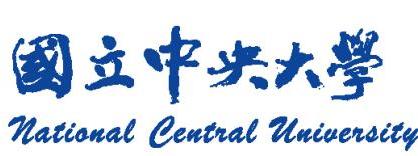 109年度
教學單位自我評鑑
說明會
鄭國興副教務長108年05月02日
綱要
1、評鑑規範
2、評鑑時程
　2.1 各階段總覽
　2.2 各階段工作重點
3、評鑑組織架構　
　3.1 內部自評組織架構(校)
　3.2 內部自評組織架構(系)
　3.3 內部自評組織架構(院)
　3.4 外部評鑑組織架構
　3.5 外部評鑑委員遴聘流程
綱要
4、評鑑支持系統
　4.1 評鑑經費支給標準　
    4.2 評鑑研習規定和時程
5 、內部自我評鑑
　5.1 撰寫與審查報告書流程
　5.2 報告書撰寫說明
　5.3 撰寫範例和原則
6、 參考資料(以評鑑項目一為例)
1. 校級自我評鑑法規
國立中央大學自我評鑑實施辦法(最新版見評鑑專區網頁)
108年04月08日第691次行政會議通過
2.1 評鑑作業時程
(一) 內部評鑑階段：108.04~109.02
(二) 外部評鑑階段：109.03~109.06
(三) 結果審查階段：109.07~104.12
(四) 結果公布階段：110.01~110.06
(五) 後續追蹤改善階段：109.07~持續改善
2.2 各階段工作重點(教務處)
召開評鑑宣導說明會和學生學習成效委員會
辦理評鑑知能研習(強化特色效標訂定)
第一次教學自評執行委員會
第一次教學自評指導委員會
參與校方宣導與研習/蒐集和建立評鑑資料
完成受評報告審查和評鑑手冊印製
評鑑委員發聘/辦理實地訪評講習/評鑑專員訓練
確認外部評鑑委員名單和訪視日期/完成自評報告書初稿
受理申復並召開第二次教學自評指導委員會
受理追蹤管考規劃表並協助送校議案處理
自評報告書定稿和參與校方訪評宣導
第二次教學自評執行委員會
彙整全校評鑑結果送高教評鑑中心認可
公告認可結果並進行評鑑總檢討
BIG DAY/
確認評鑑結果(提出申覆)
並提出改善規劃
受理追蹤管考結果表
第三次教學自評執行委員會
提出認可檢核和公告文件/自我改善
自我改善/報告改善結果
3.1 內部自評組織架構(校)
校
教學自評指導委員會
教學自評執行委員會
院
院級相關會議
確認外部評鑑委員名單/聯絡
督導追蹤管考
系
系所自評執行委員會
系所自評工作小組
7
3.2 內部自評組織架構(院)
校
教學自評指導委員會
辦法第五條
「……各學院(含總教學中心)於評鑑期
間得召開相關會議督導所轄各教學單
位自我評鑑相關事宜……」
教學自評執行委員會
院
院級相關會議
系
系所自評執行委員會
系所自評工作小組
8
3.3 內部自評組織架構(系)
校
教學自評指導委員會
教學自評執行委員會
院
院級相關會議
系
系所自評執行委員會
系所自評工作小組
注
意
自評執行委員會和工作小組成員可重複
該批校外委員與外部評鑑委員不可重複
業界代表可邀集相關產業現職者(校友可)
9
3.4 外部評鑑組織架構
校
教學自評指導委員會
教學自評執行委員會
院
院級相關會議
系
系所自評執行委員會
系所自評工作小組
訪視與評鑑
(提供受評單位外部意見)
10
3.5 外部評鑑委員遴聘流程
1
院級相關會議確認評鑑委員名單
請學院重新確認名單
國立中央大學○○
○○系(所)自我評鑑委員建議名單




單位主管:    一級主管:
「教學自評執行委員會」審核
學院確認後建議評鑑委員名單
教務處
「教學自評指導委員會」審議
評鑑委員名單，並指定召集人
學院聯絡評鑑委員並確認訪評日期
教務處
2
通過審核
不通過審核
4. 自我評鑑支持系統
匡列專案經費補助評鑑
由校管理費支應
校方補助實地訪評評鑑委員出席費及訪評日當天相關費用
其他不足額費用由系所負擔
108-109年教務處至各學院舉辦宣導、工作人員說明會，共約5場次。
教務處成立工作小組，協助系所自評進度，並請學院督導及控管之職責。
配合階段任務
多元支援系統
提供評鑑協助
整合橫向資源
評鑑專區網頁
數位學習平台
(LMS、電子化課程地圖等)
教務處資訊小組
辦理評鑑相關知能研習
提升專業知能
108年舉辦數次評鑑研習會議
若有評鑑問題可請教務處同仁列席院級相關會議討論
4.1 自我評鑑經費支給標準
4.2. 評鑑研習規定與時程
評鑑教育訓練(第十條規範)
自評單位之工作小組成員，於評鑑年度的前兩年內，至少參與6小時校內外舉辦之評鑑相關會議或研習。
研習時程與主題(暫定)：108年5月底、6月中、9月底，近期評鑑研習訊息詳見系所評鑑專區網頁。http://pdc.adm.ncu.edu.tw/evaluate/
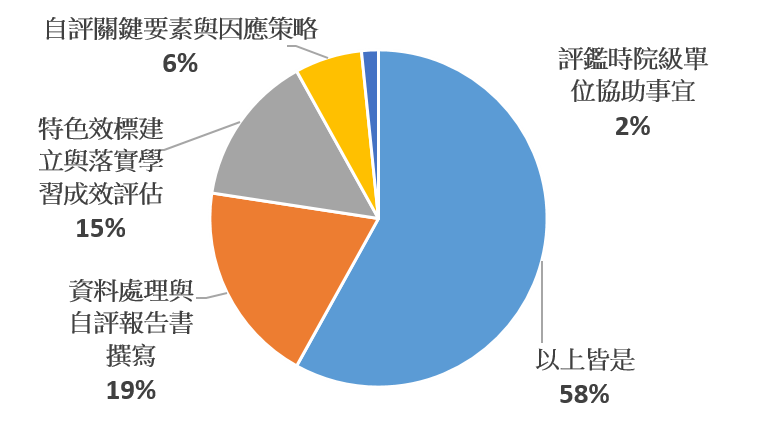 14
5.1 內部自評(撰寫與審查報告書)流程
2/06前
3/06
㊣
工作小組任務
108.04.01-108.12.31前
國立中央大學○○年度系所評鑑

○○系(所)
自我評鑑報告書


中華民國○年○月
收集評鑑資料，並依需要定期召開會議討論自我評鑑報告書內容
初稿可自行選擇是否送教務處審查(109.01.01-01.15/02.14)。
院級相關會議第一次審查報告書內容
1
修
1/23前
2/27
系所召開自評執行委員會
109.02.06-109.2.13前
2
修
確定自我評鑑報告書內容及定稿送院
(電/紙)，院再送教務處備查(電: 2.24/3.24)
系所執行委員會第二次審查
報告書內容
5.2 自我評鑑報告書撰寫說明
5.2.1 辦學目標與評鑑項目
本校定位
「理工與人文並重，教學與研究並重之卓越大學」
辦學目標
「兼顧博雅專精、培養領導人才、引領知識創新、追求學術卓越、永續社會發展、增進人類福祉」
五大評鑑項目:
(一)教育目標與重點發展
(二)課程、教學與評量
(三)學生輔導與培育優質人才
(四)學術研究與社會責任
(五)畢業生表現與自我改善
5.2.2 自我評鑑效標一覽表
5.2.2 自我評鑑效標一覽表
5.2.3 提供自評相關文件
自評報告書(請見附件1)
(一) 目錄：呈現報告書架構
(二) 撰寫說明：詳列注意要點
(三) 對各效標提供關鍵問題、參考表單、校級資料
(四) 舉例特色效標：供自訂參考
自評檢核表-佐證資料版(請見附件2)
(一)建議佐證資料：文件及對應表格。
(二)實地訪評陳列資料。
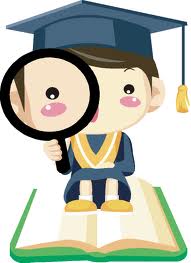 5.3 撰寫範例和原則
5.3.1 針對各效標提供關鍵問題
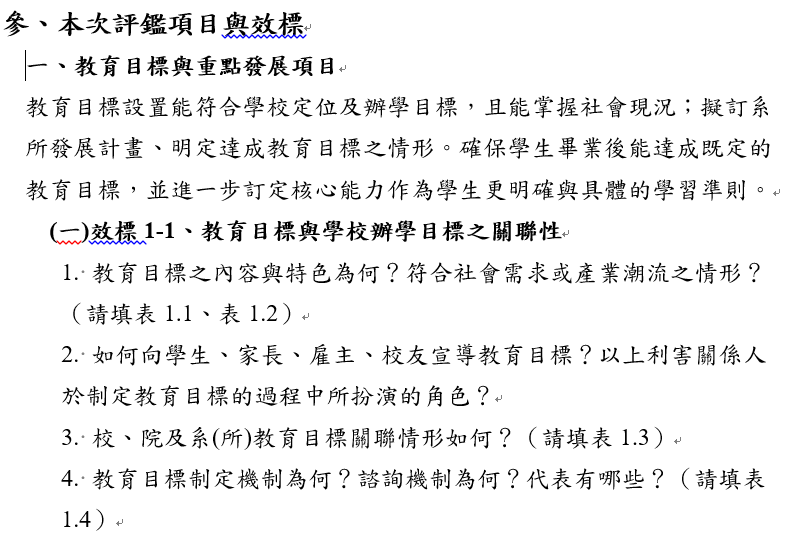 該評鑑項目總體說明
該效標之關鍵問題含對應相關表單
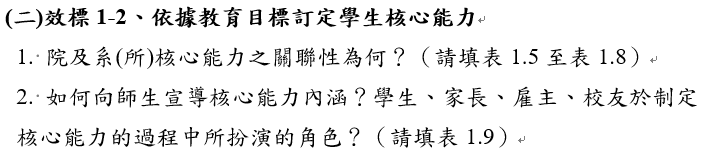 …
(略)
…
5.3.2 針對各效標提供參考表單
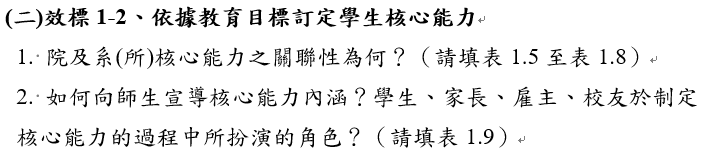 以效標1-2為例
為強化落實學生學習成效之內涵呈現，故建議問卷施作場合和統計分析圖表(表1.6)，僅供參考。
請擇「高可行性」 「例常施行」和「長處特色」呈現。
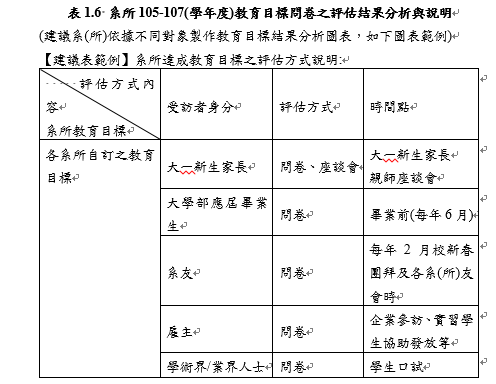 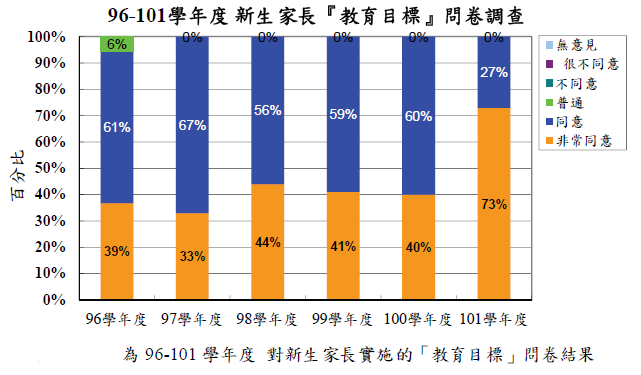 5.3.3 舉例特色效標供自訂參考
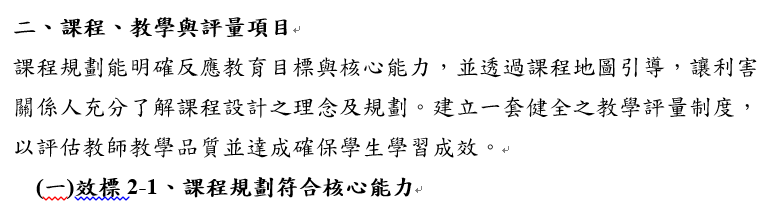 至少填寫1項，
請明訂效標名稱並標號
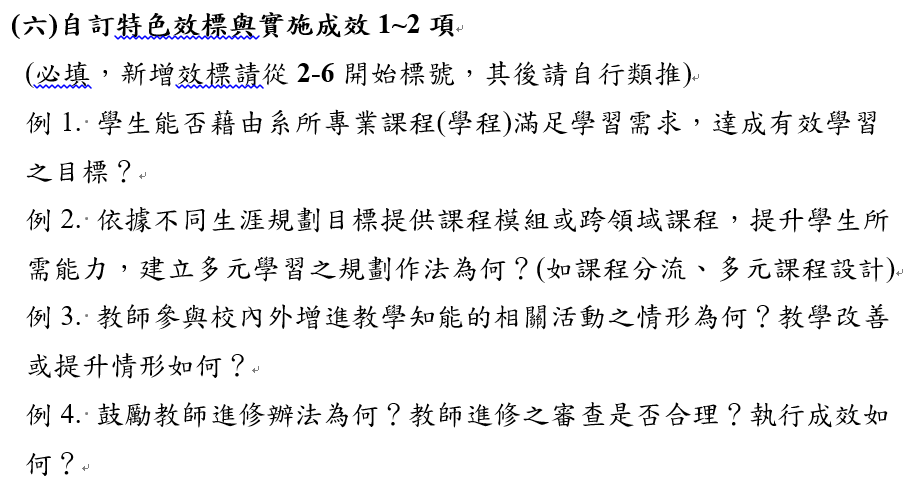 此處提供初步方向
可就具績效和長期推動具特色者撰寫
…
(略)
…
5.3.2 以物理系撰寫項目二特色效標為例
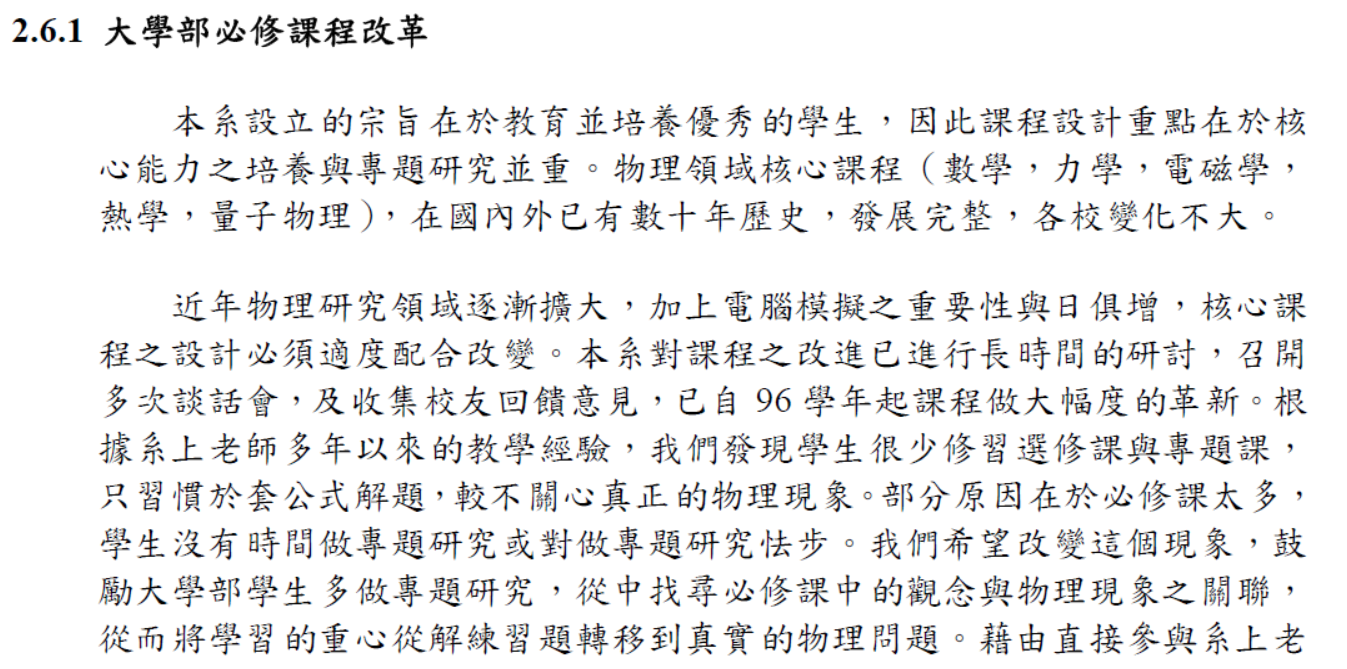 制度面
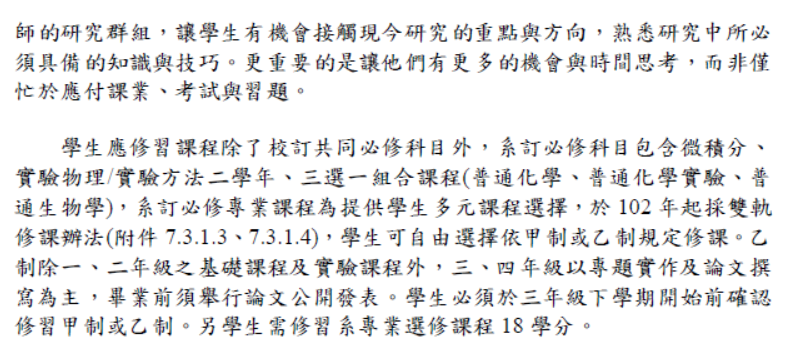 √
涵蓋大環境原因和學生學習現象
√
敘明改變作法/措施
5.3.2 以物理系撰寫項目二特色效標為例
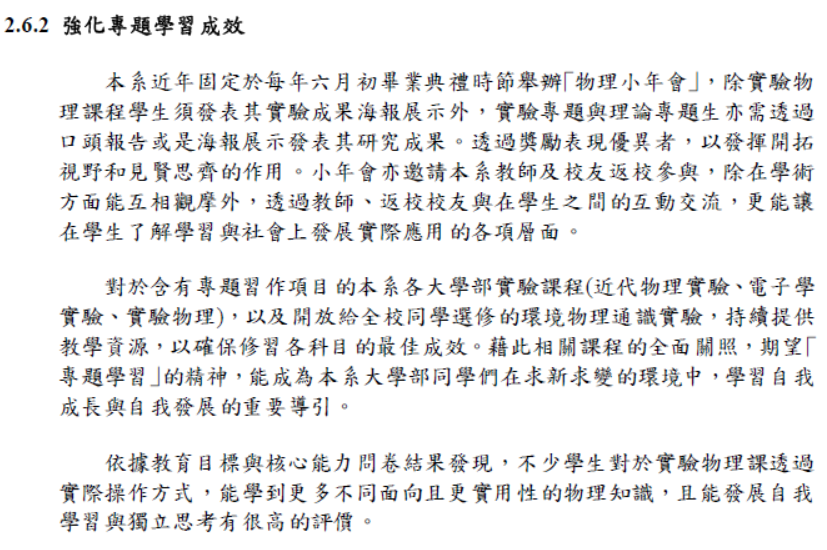 有檢核機制為佳
建議輔以量化佐證資料、具體呈現績效
(若已寫在別處，可善用標註來串連)
5.3.2 以學習所撰寫項目五特色效標為例
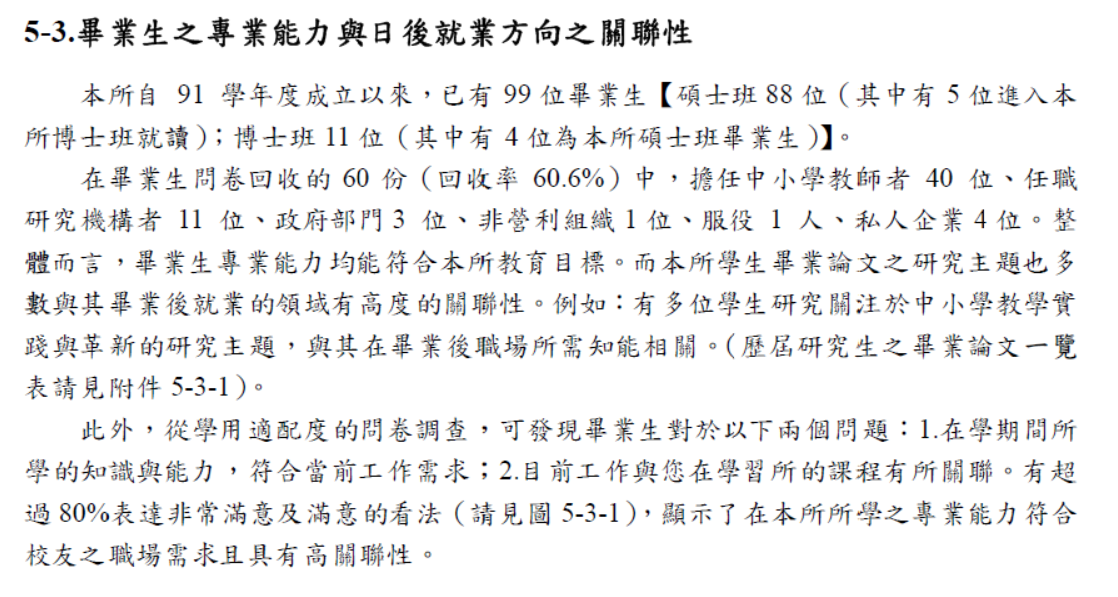 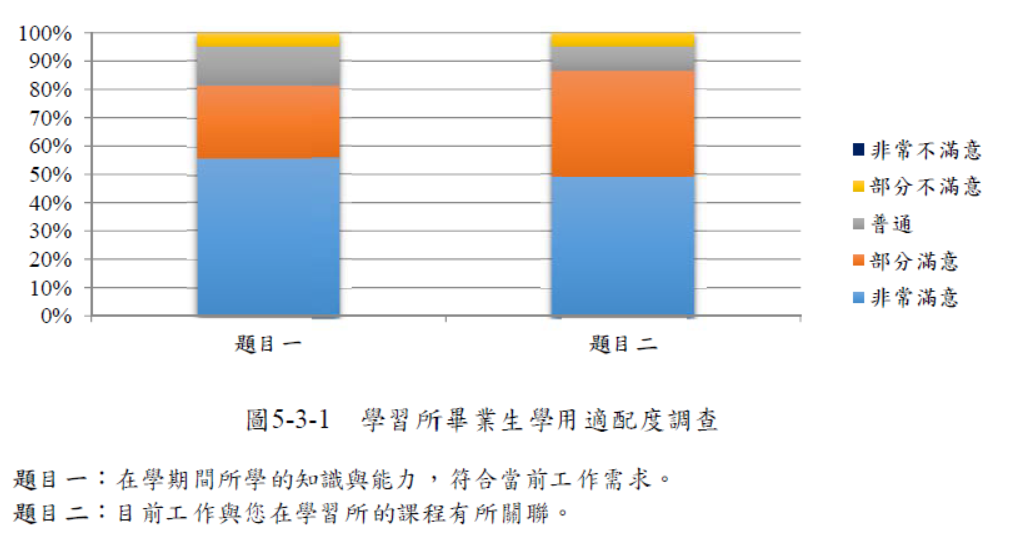 √
有充足的前後文資訊，讓
評鑑委員評估量化成效。
√
完整性非常高的特色效標
Time for Q&A
28
6. 參考資料
以評鑑項目一為例
學生學習成效相關作業
概念
系所
教育目標
系所
核心能力
系所課程
系所
核心能力Rubrics
課程大綱強度指數
課程作業Rubrics
延伸
教育目標問卷
系所
核心能力問卷
課程
核心能力問卷
應用
Back
○○系教育目標、核心能力
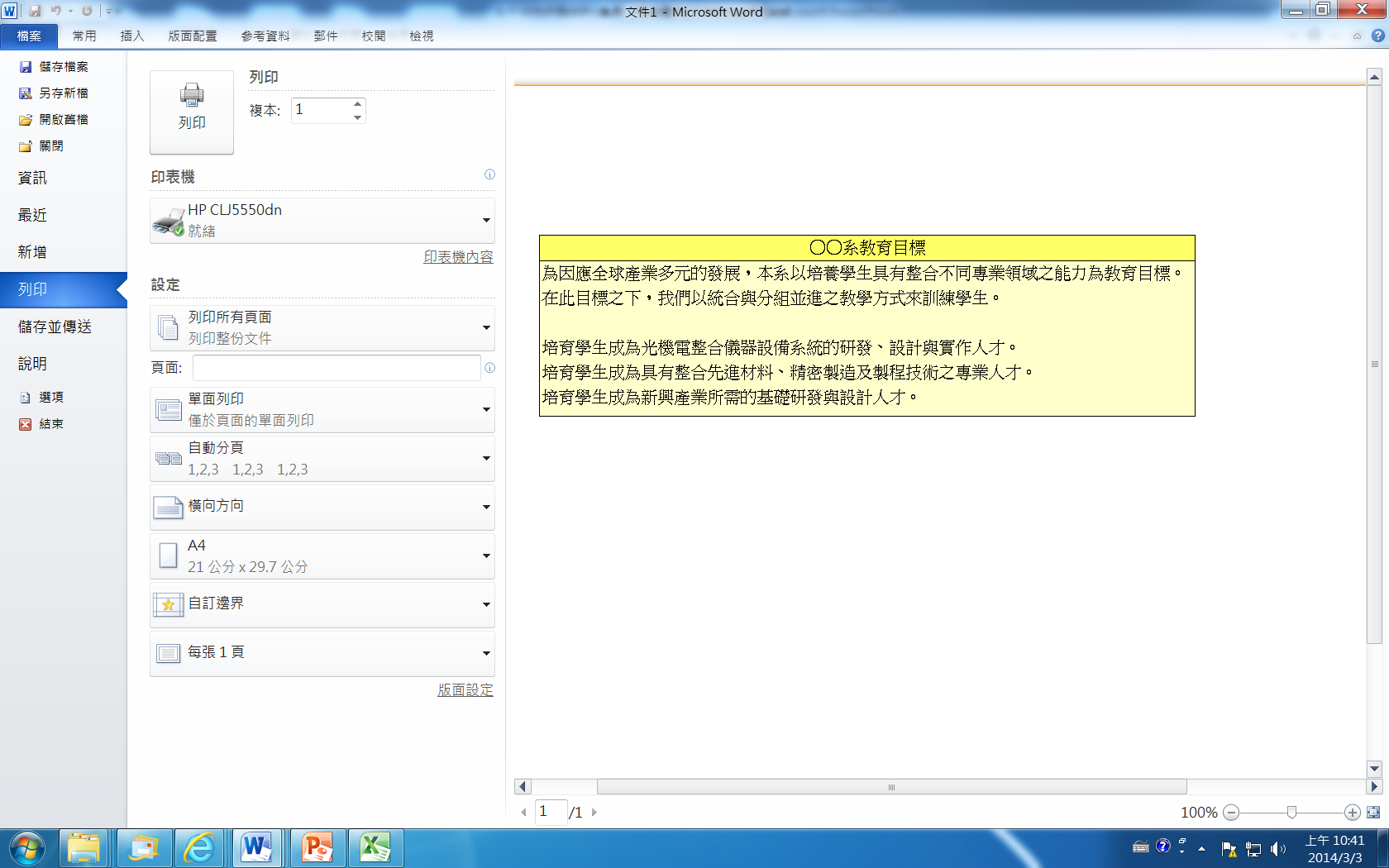 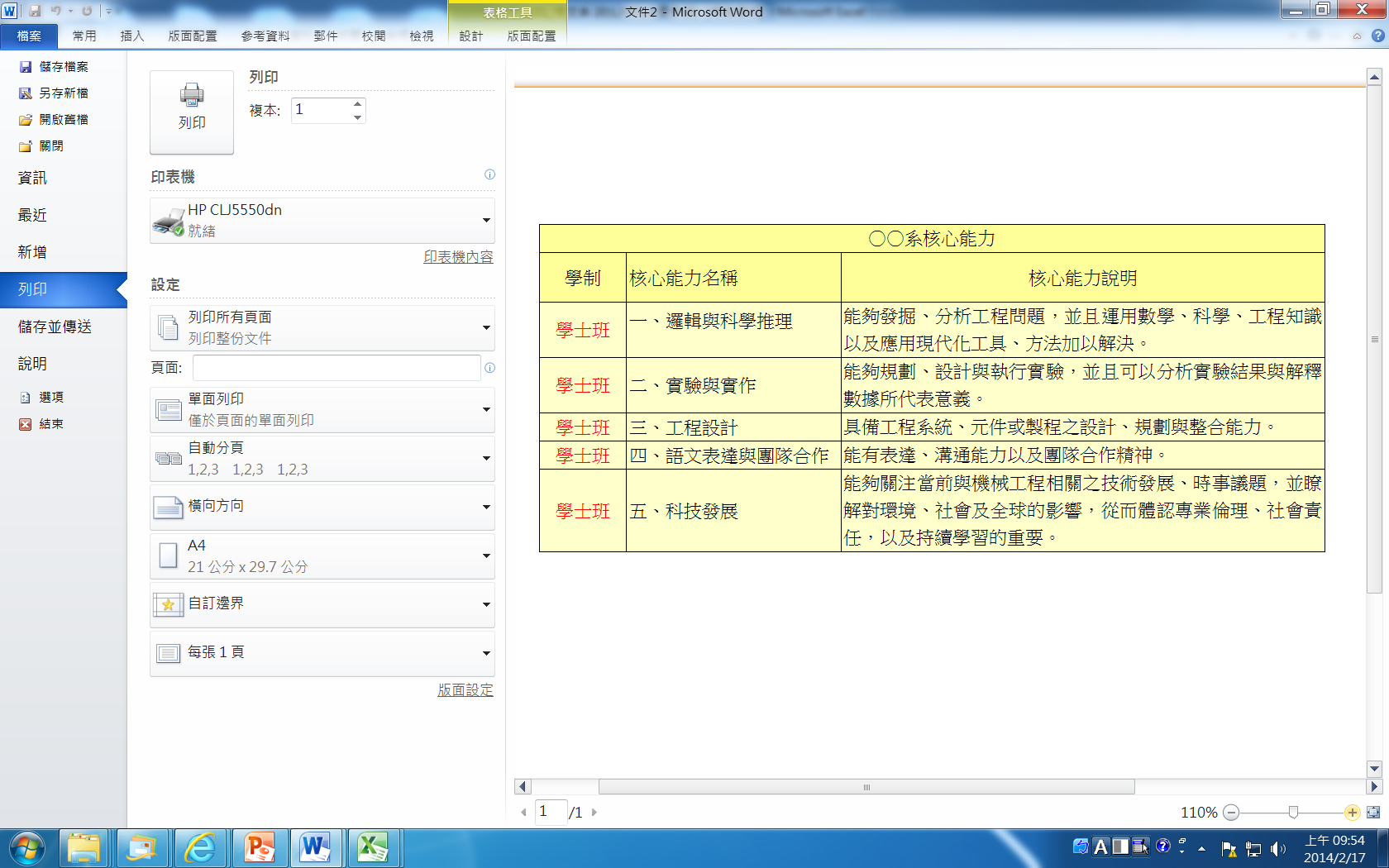 Back
系所核心能力Rubrics
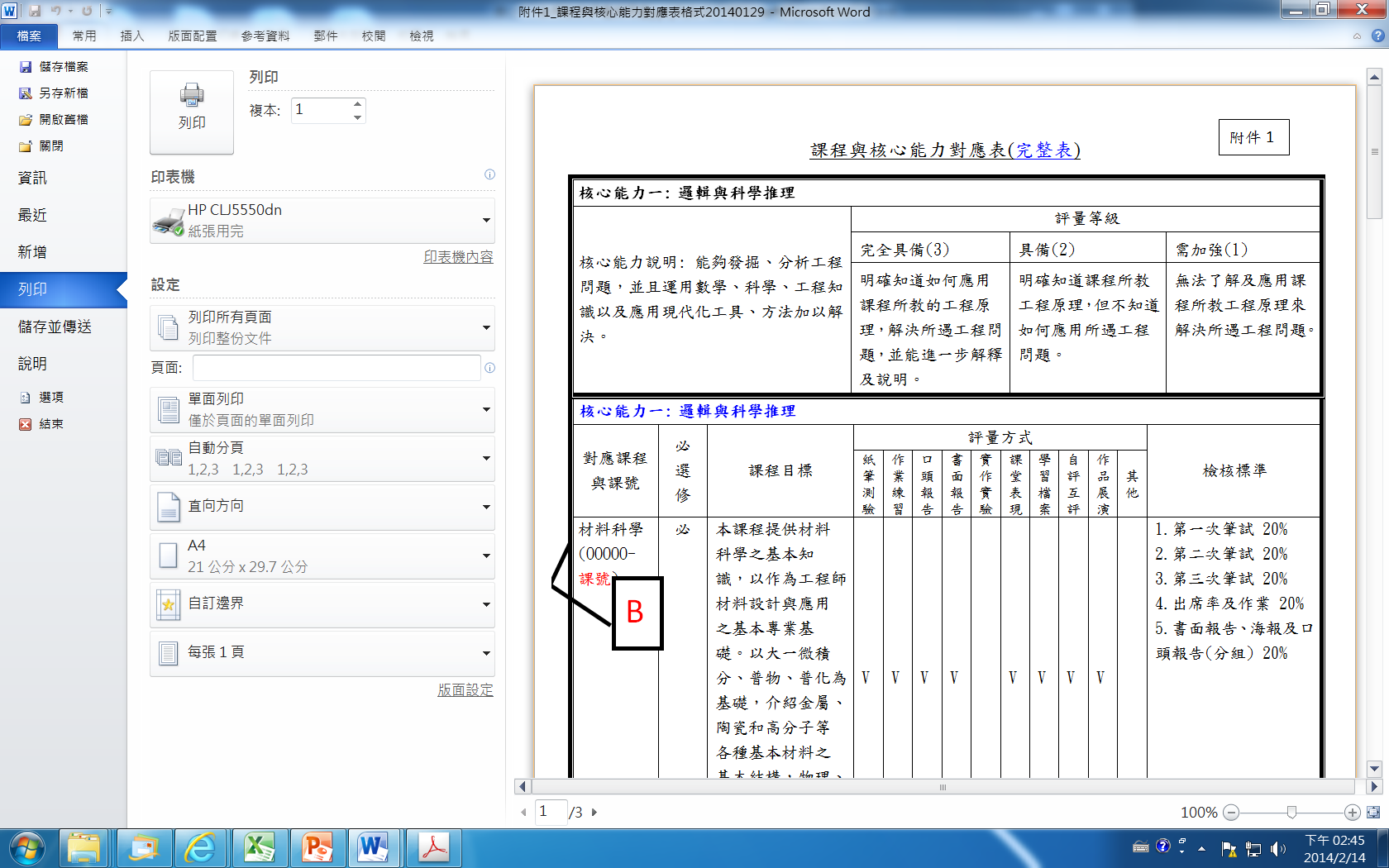 以質性文字對系所學生表現進行分等之描述，可清楚對照、說明學生的學習情況，而非只是一個等第或數字。
3等
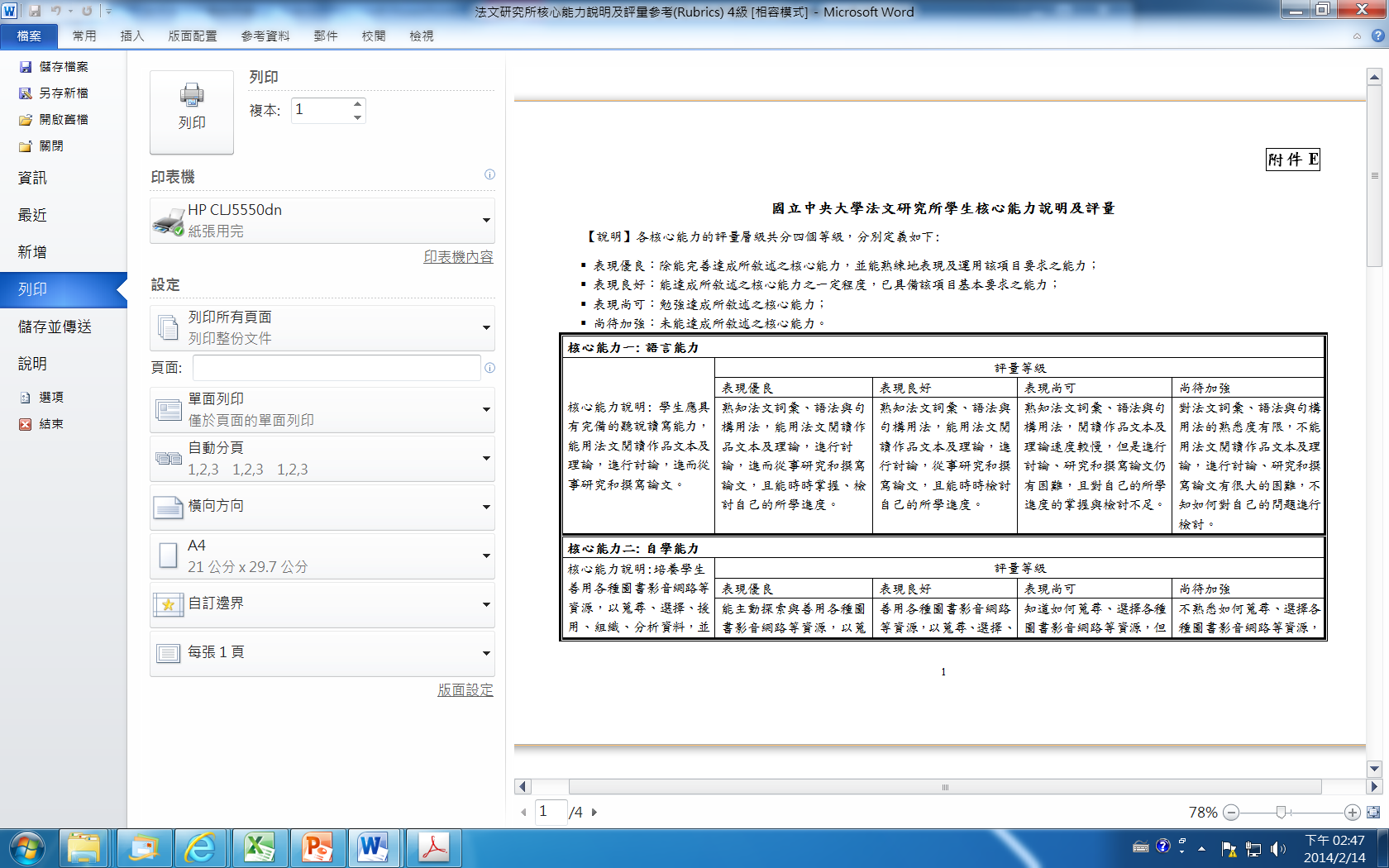 4等
系所核心能力評量規準可依各系所自己的需要自訂之，建議需要大於(含)3等。
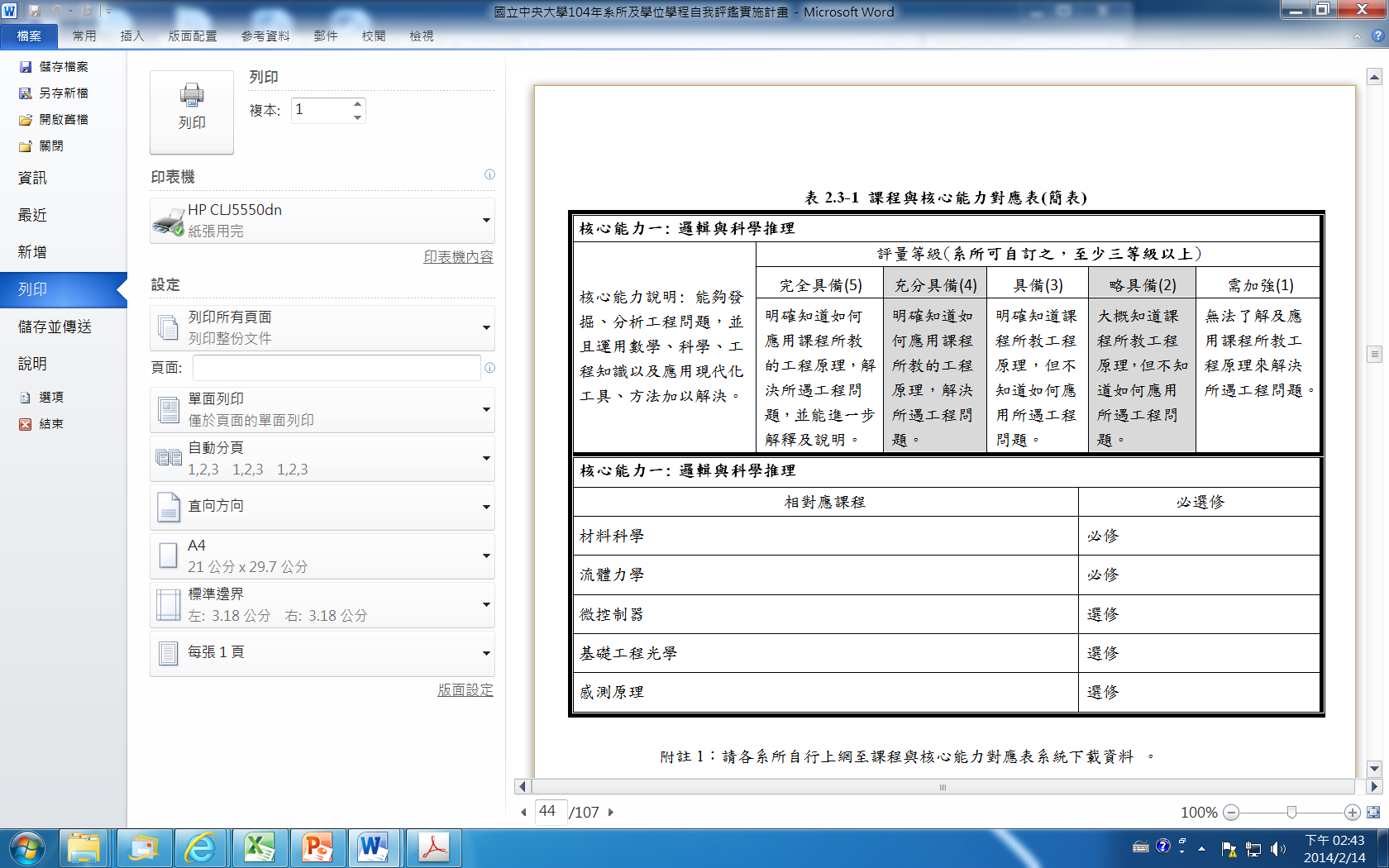 5等
Back
○○系課程大綱
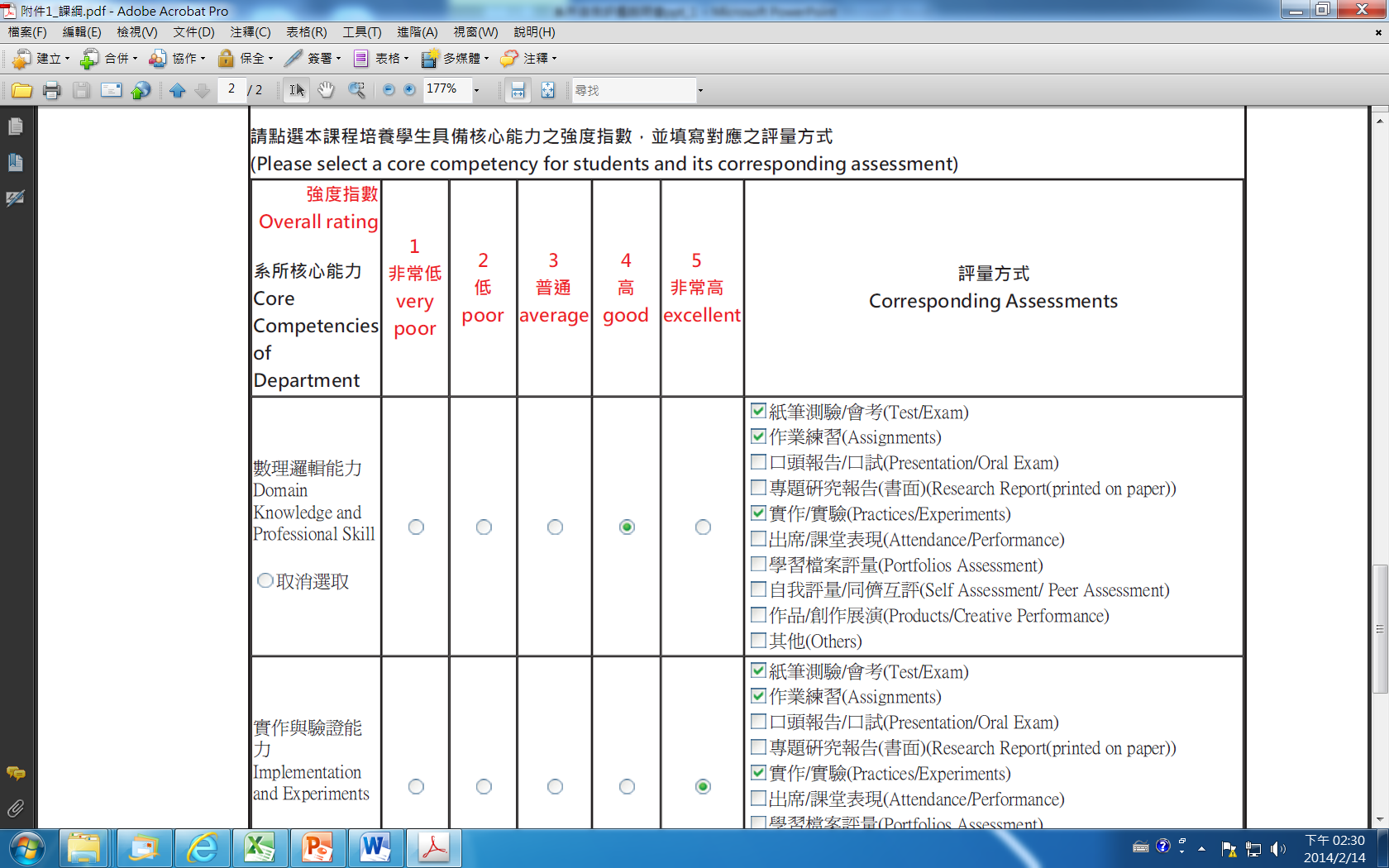 邏輯與科學推理
實驗與實作
[Speaker Notes: 課綱強度指數是指該課程之內容和系上核心能力之關聯性強度]
Rubrics概念澄清-常見謬思提問
某系所謬思Q1：
「為什麼課程大綱的核心能力是5等，系所核心能力評量規準(Rubrics)是3等?」
正確概念(1)：兩者並不相同!!
≠
正確概念(2)：系所核心能力評量規準之評量等級，系所可自定，至少3等級以上。
[Speaker Notes: 「系所謬思」是部分系所提出之問題，由此問題中可發現系所有兩個錯誤概念：
(1)課綱強度指數和Rubric評量等級是不同的東西，雖然都有等級數字的相關概念，但本質是不一樣的東西。
(2)評量規準3~5等皆可，但部分系所看到當初給的範例是3等，就一直以為是規定3等。]
Rubrics概念澄清-常見謬思提問
某系所謬思Q2：
「系所核心能力評量規準(Rubrics)是每個課程都要做嗎?」
正確概念
(1)系所核心能力評量規準
   針對整個系所，非針對個別課程
(2)系所核心能力評量規準的後續應用
   系所核心能力學生自評問卷
(3)針對課程之Rubrics
   建議系上可由重點課程/教師，另依實際
     作業評分方式，設計課程作業使用之評量規準
[Speaker Notes: 這邊的系所迷思是，將系所核心能力Rubrics以為是系上每門課的Rubrics]
課程作業使用之Rubrics範例
Back
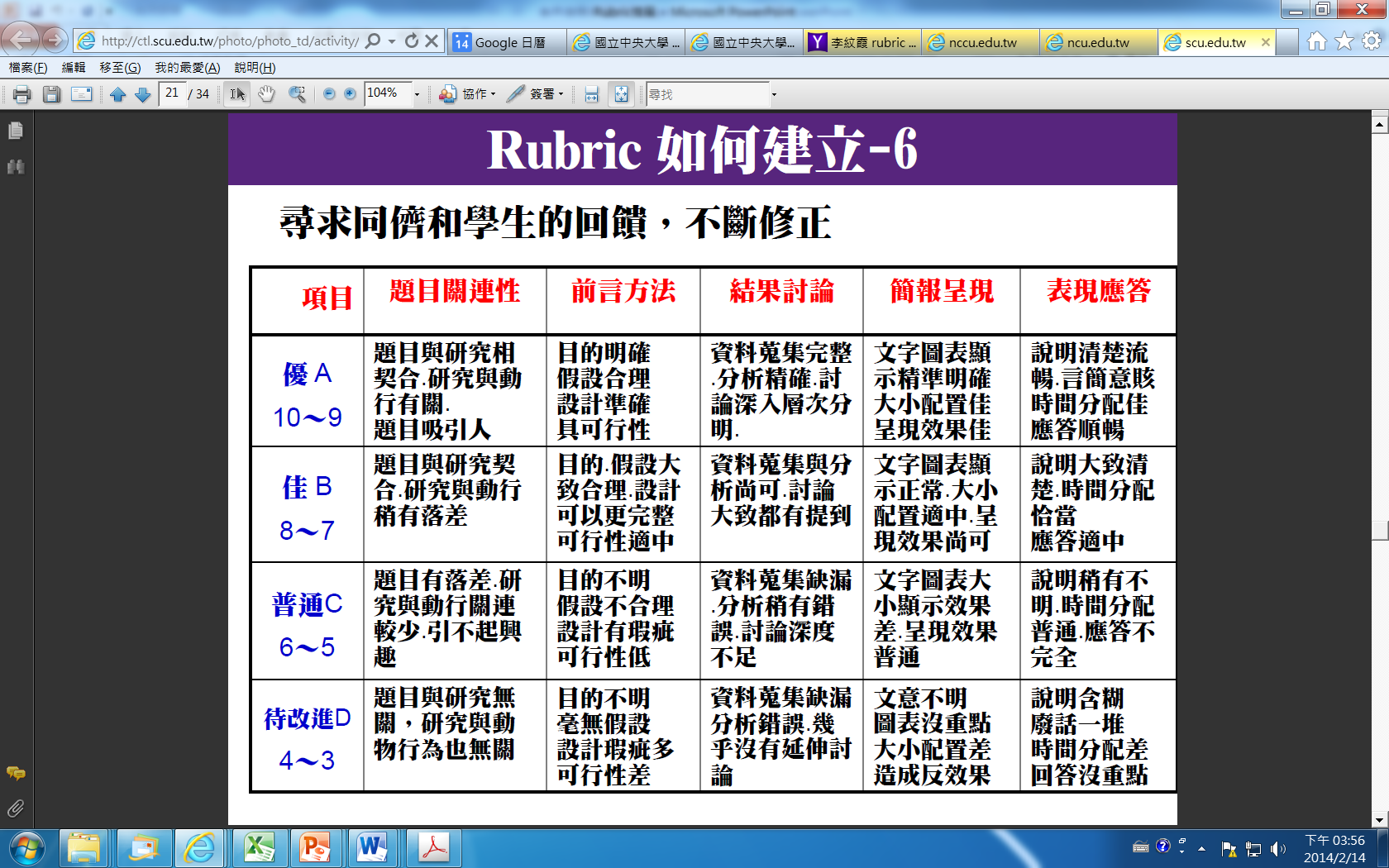 摘取台大李紋霞老師資料_學習成果導向評量: Rubrics運用與設計http://ctl.scu.edu.tw/photo/photo_td/activity/1010606/ppt.pdf